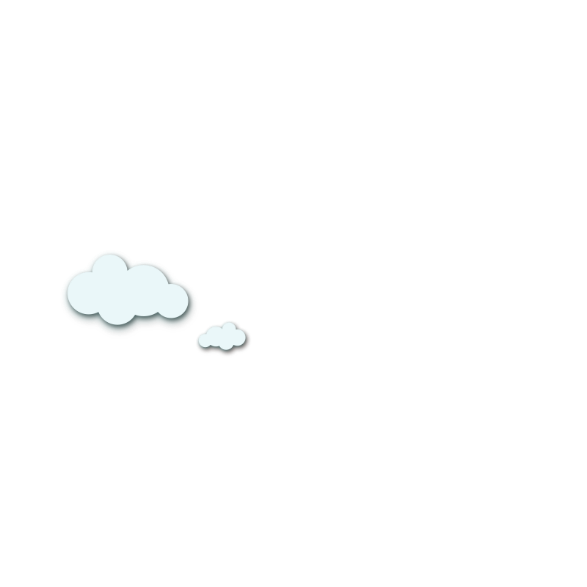 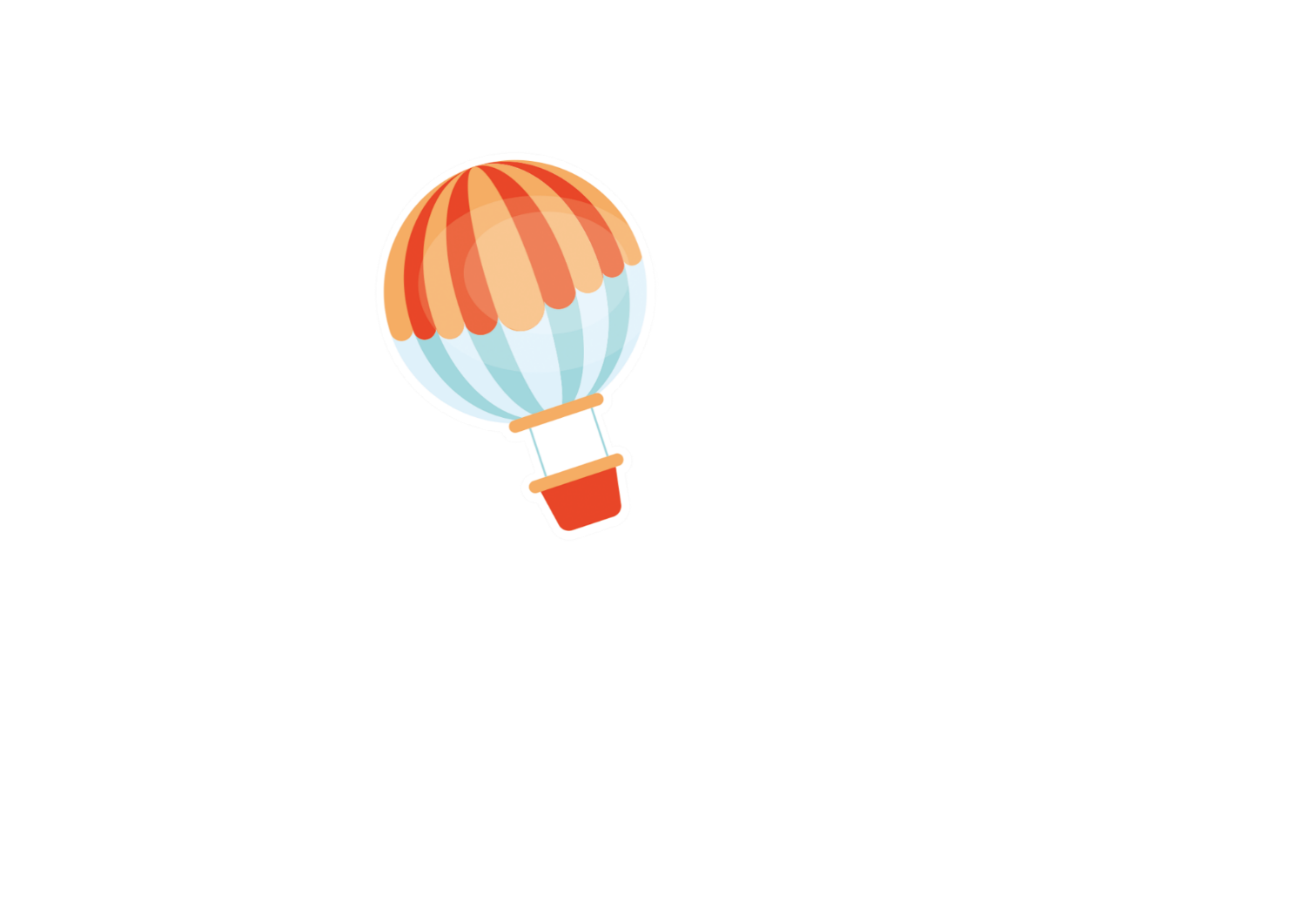 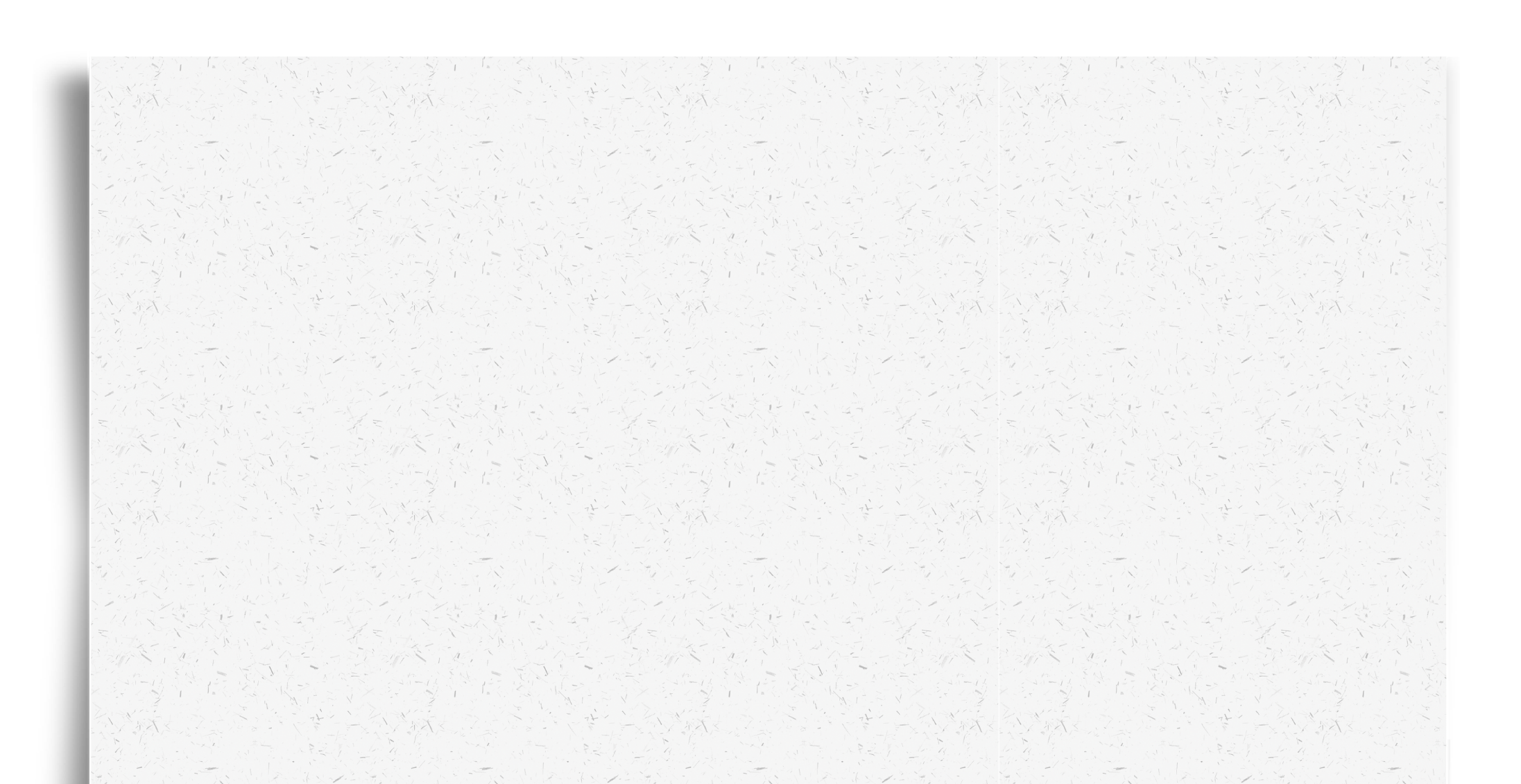 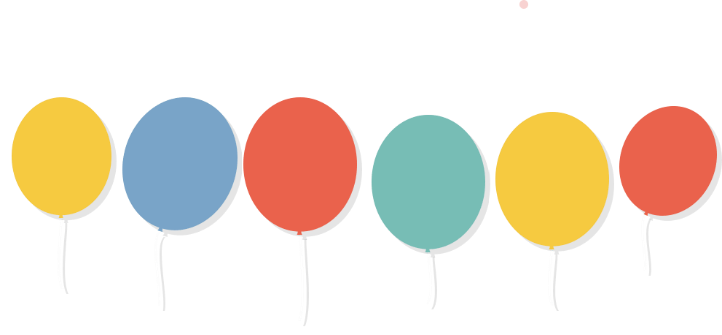 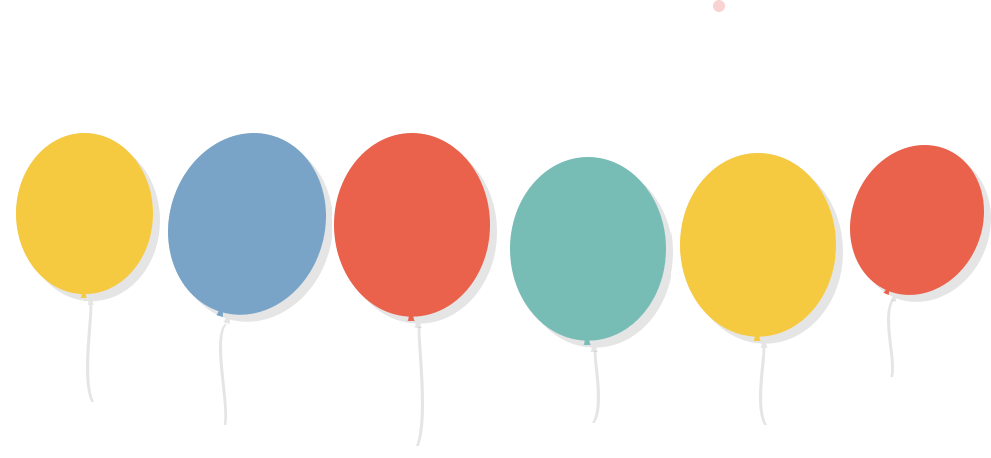 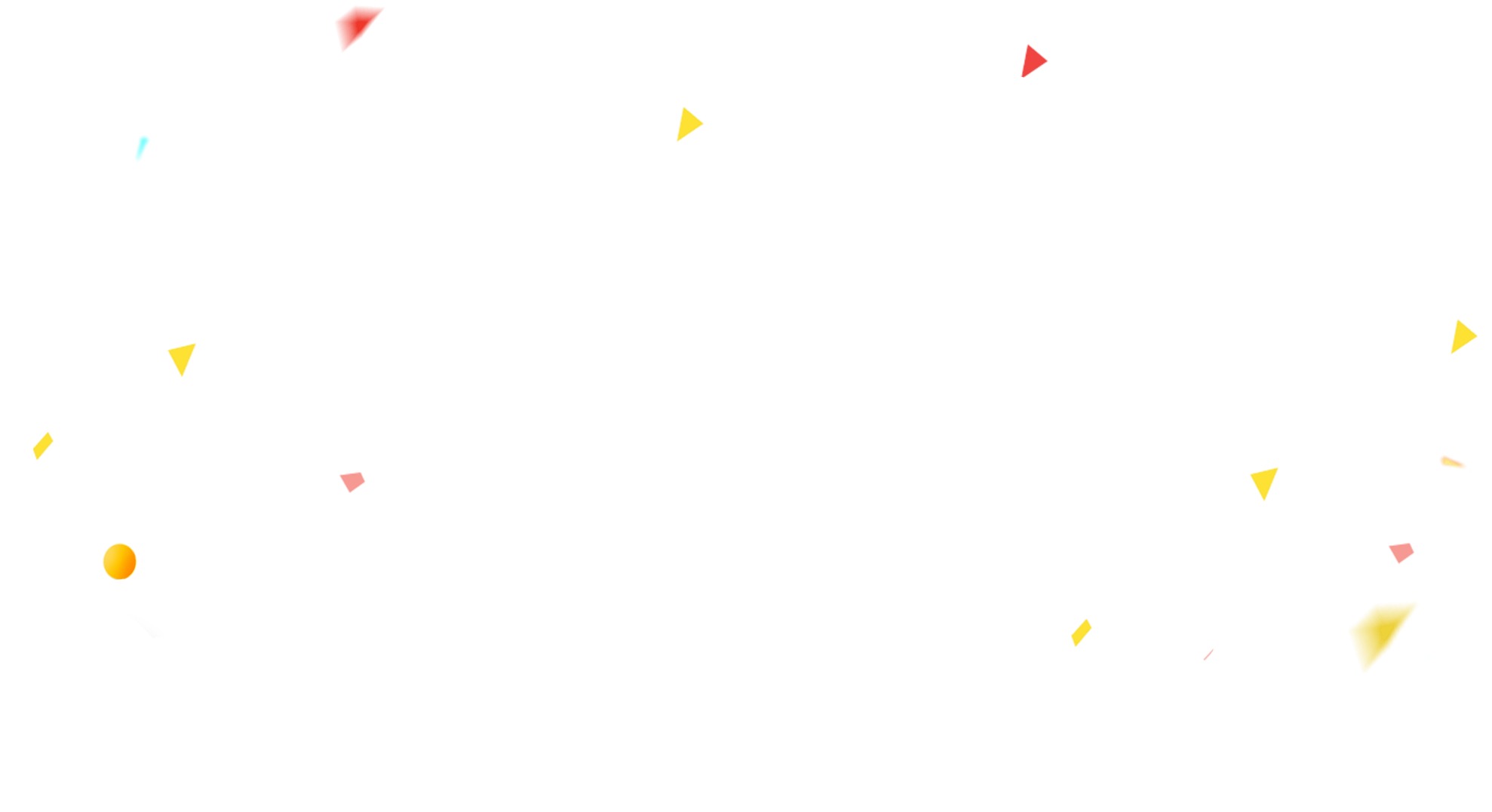 CHÀO MỪNG CÁC CON 
ĐẾN VỚI TIẾT HỌC
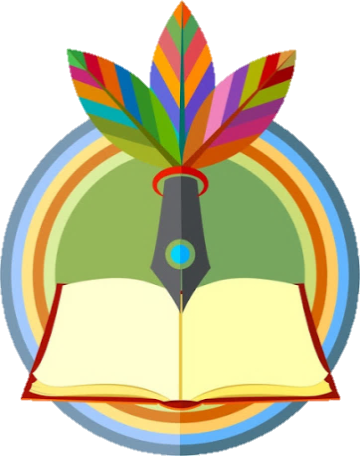 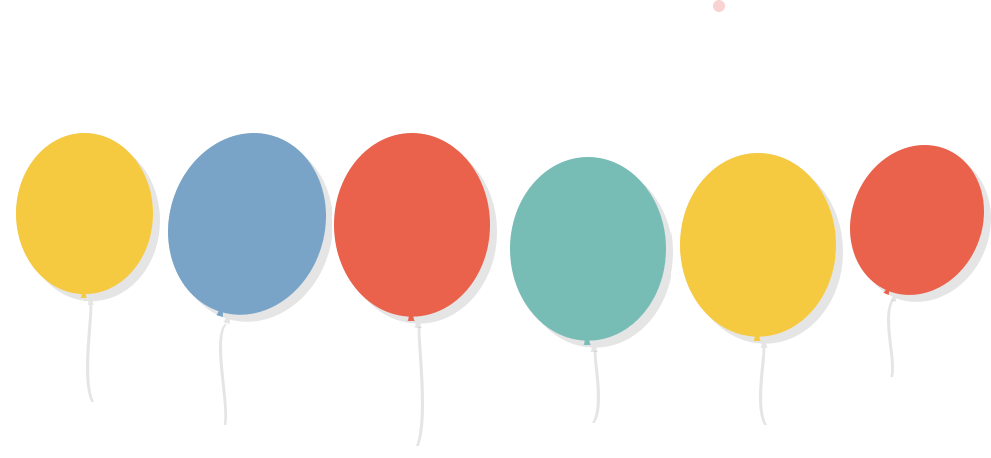 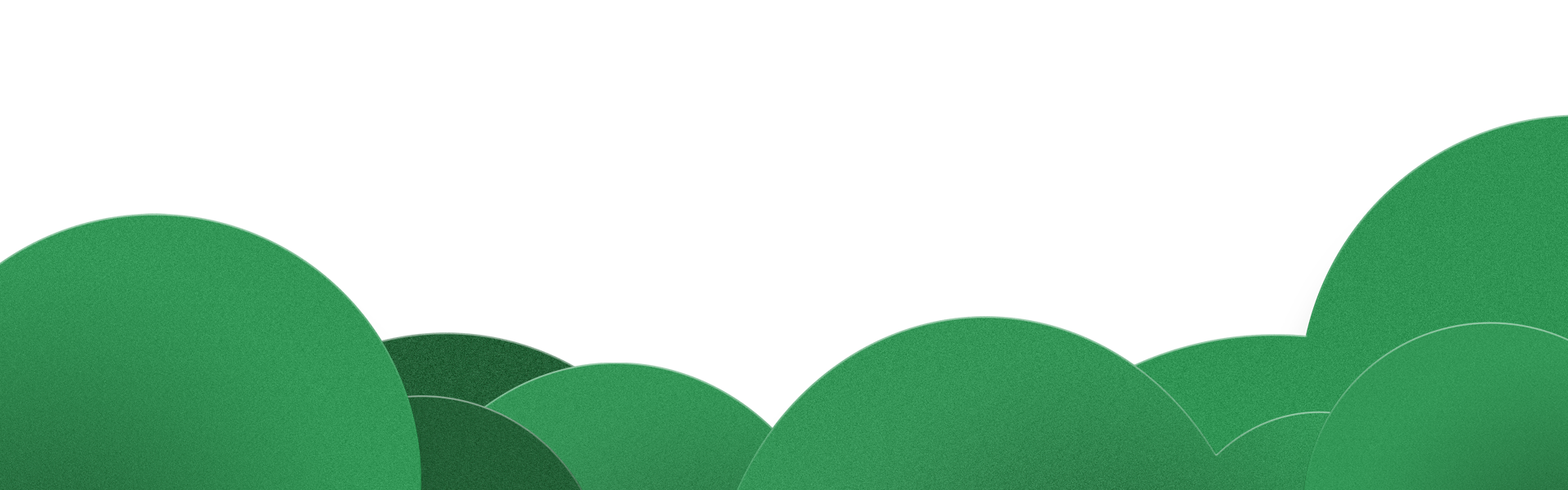 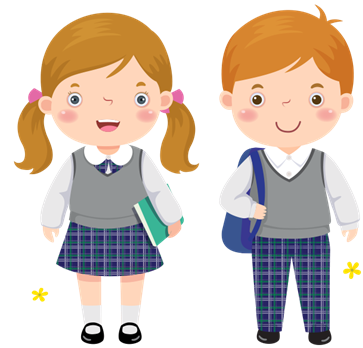 TIẾNG VIỆT
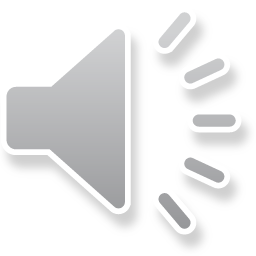 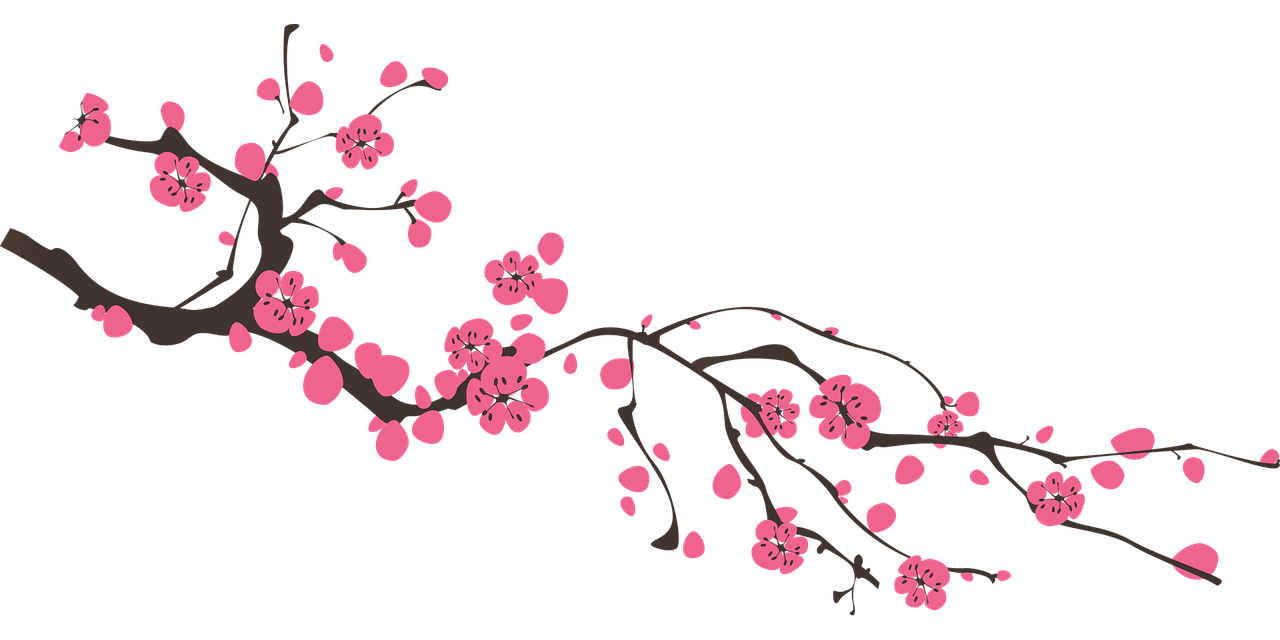 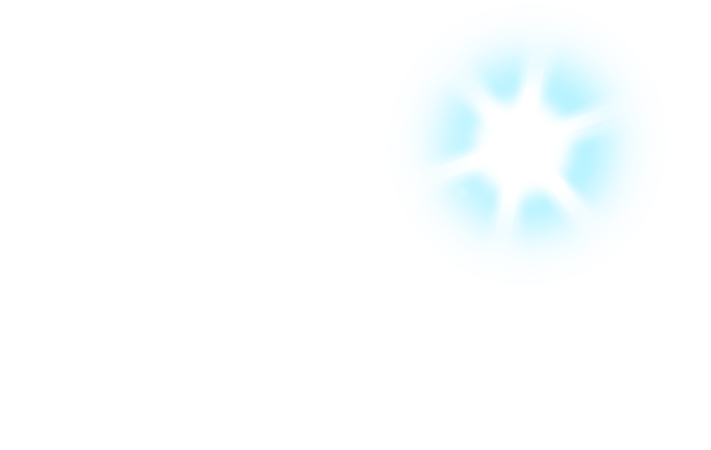 PHÒNG GIÁO DỤC VÀ ĐÀO TẠO QUẬN LONG BIÊN
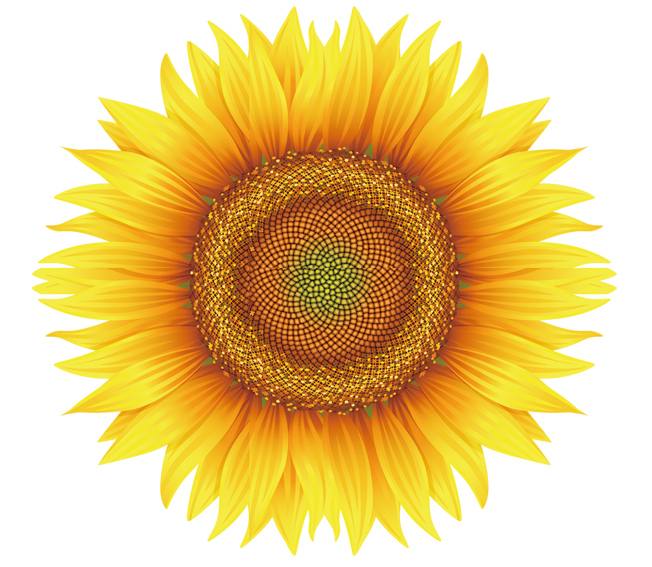 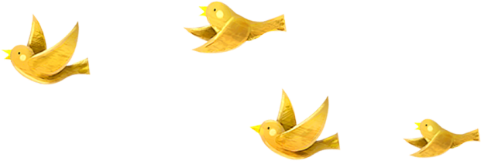 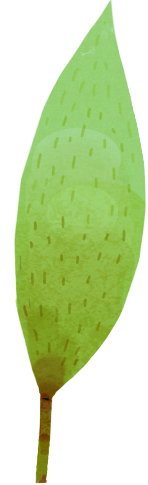 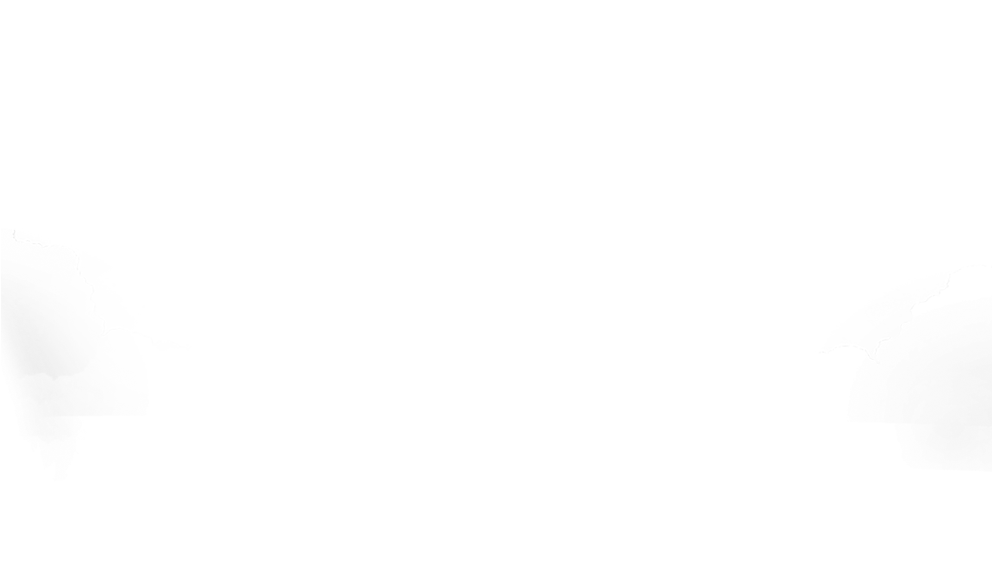 Bài 5
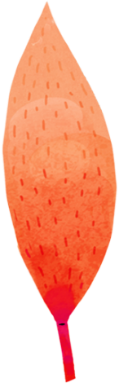 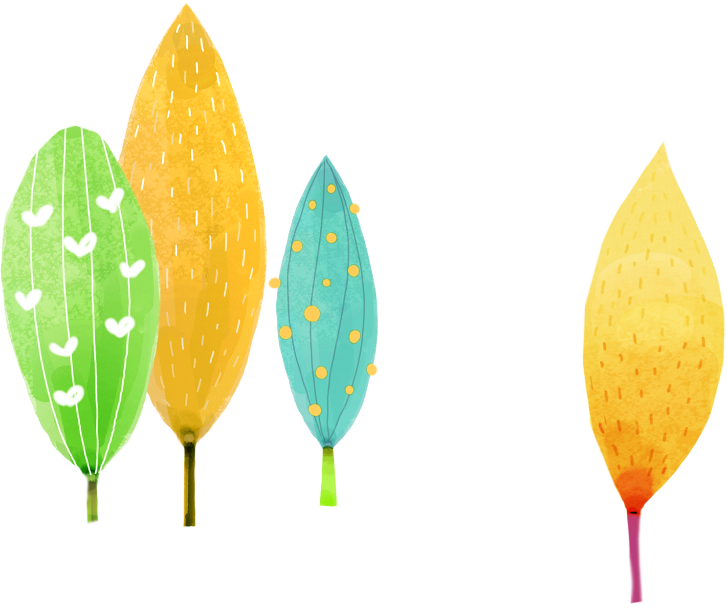 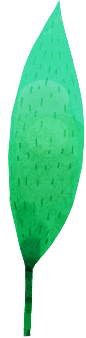 Sinh nhật của voi con
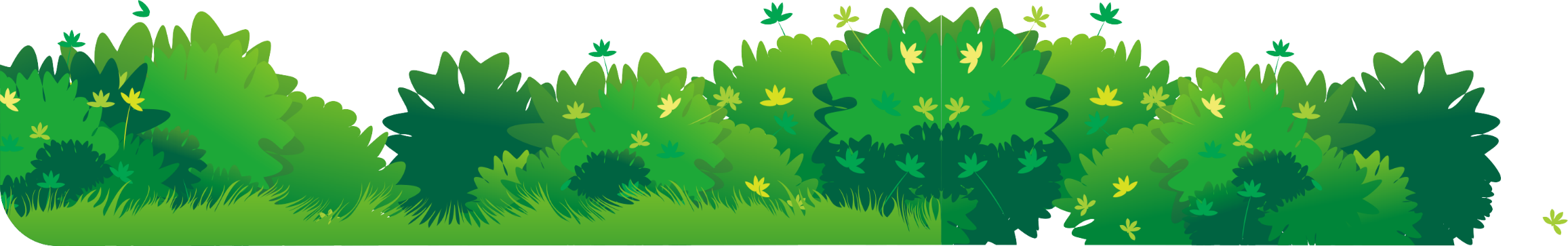 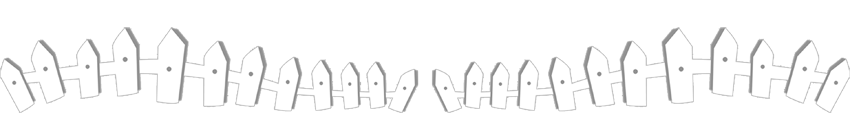 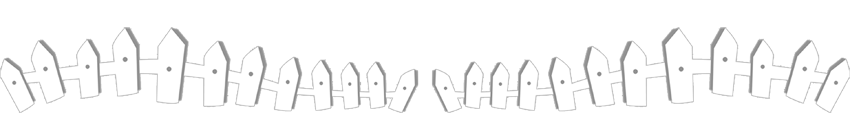 [Speaker Notes: 更多模板请关注：https://haosc.taobao.com]
5. Chọn từ ngữ để hoàn thiện câu và viết câu vào vở
vui
tốt đẹp
buồn bã
Vân rất          vì được đi chơi cùng các bạn.
(…)
4. Viết câu đã hoàn thiện ở mục 5 (SHS trang 20)
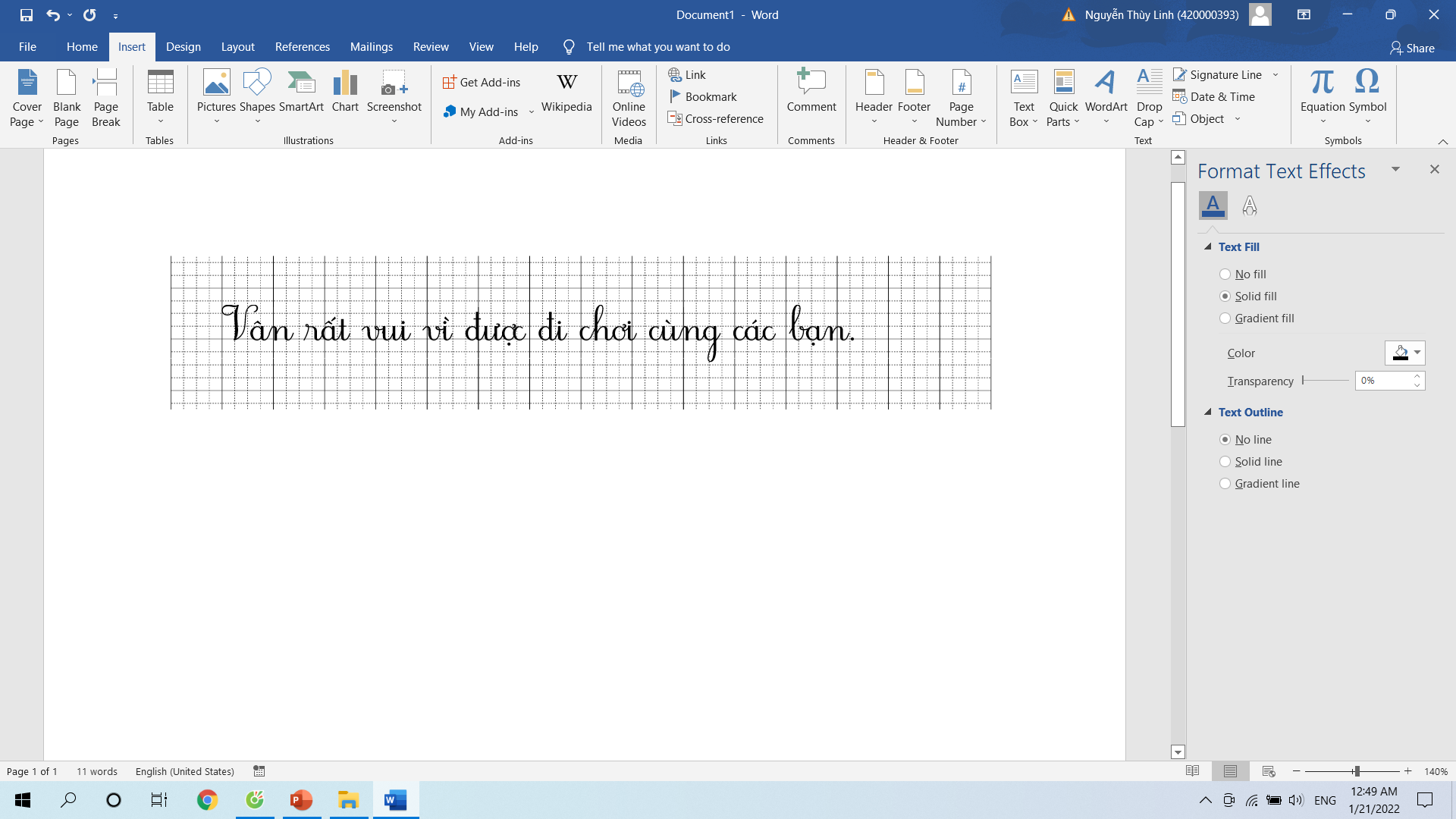 1 ô
6.Quan sát tranh và dùng từ ngữ để nói theo tranh
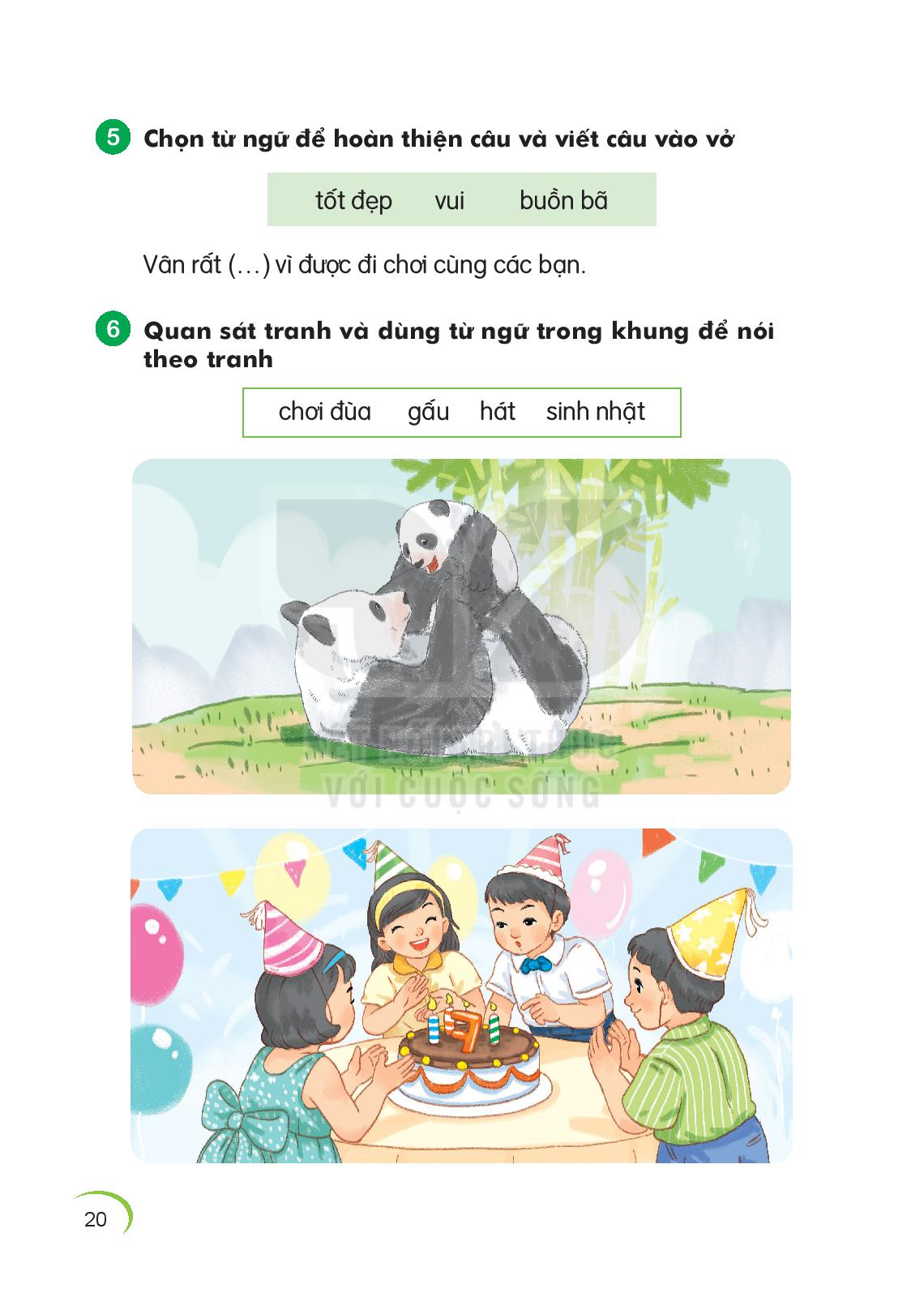 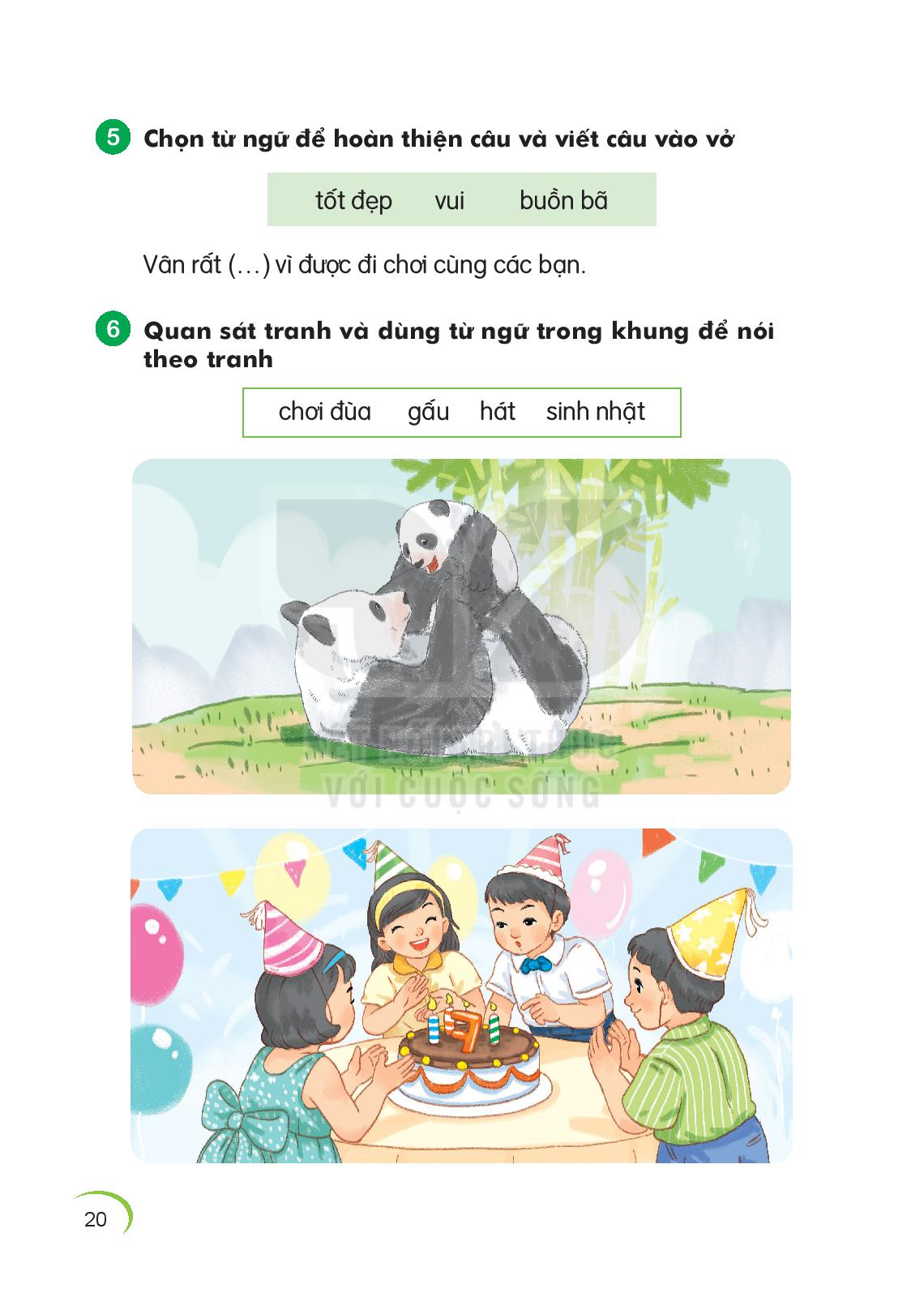 7. Nghe viết
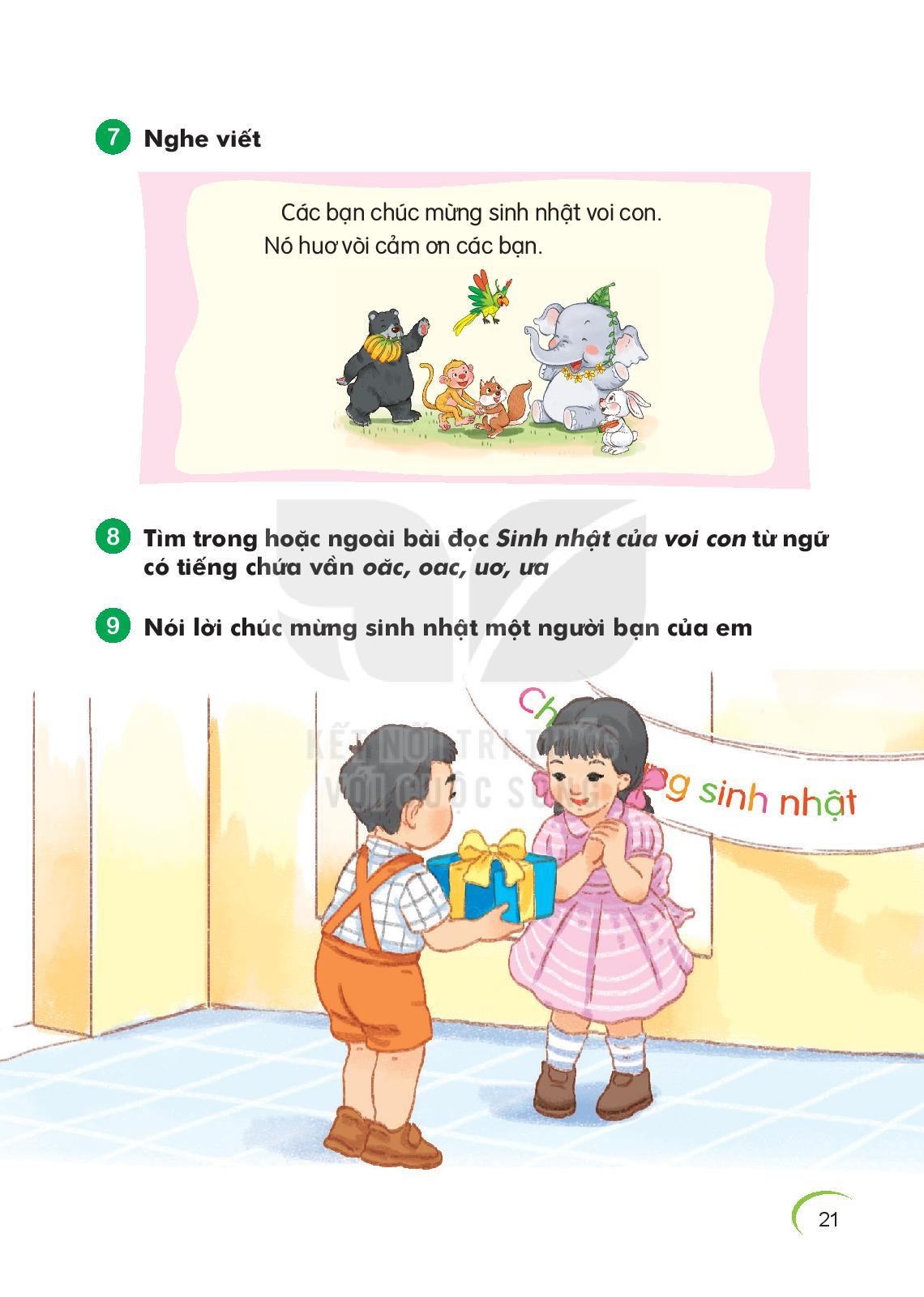 5. Nghe viết ( SHS trang 21)
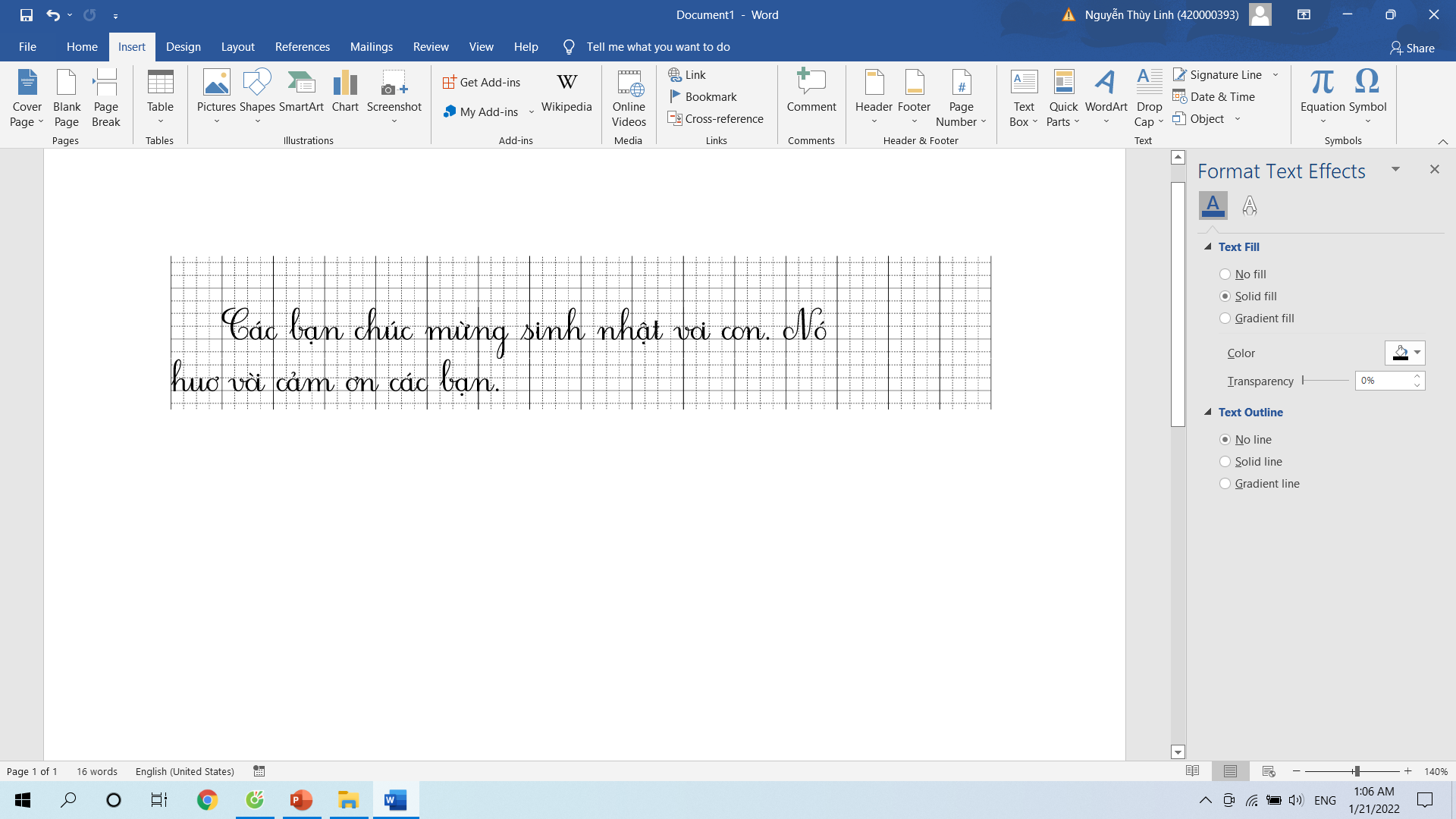 1 ô
5. Nghe viết ( SHS trang 21)
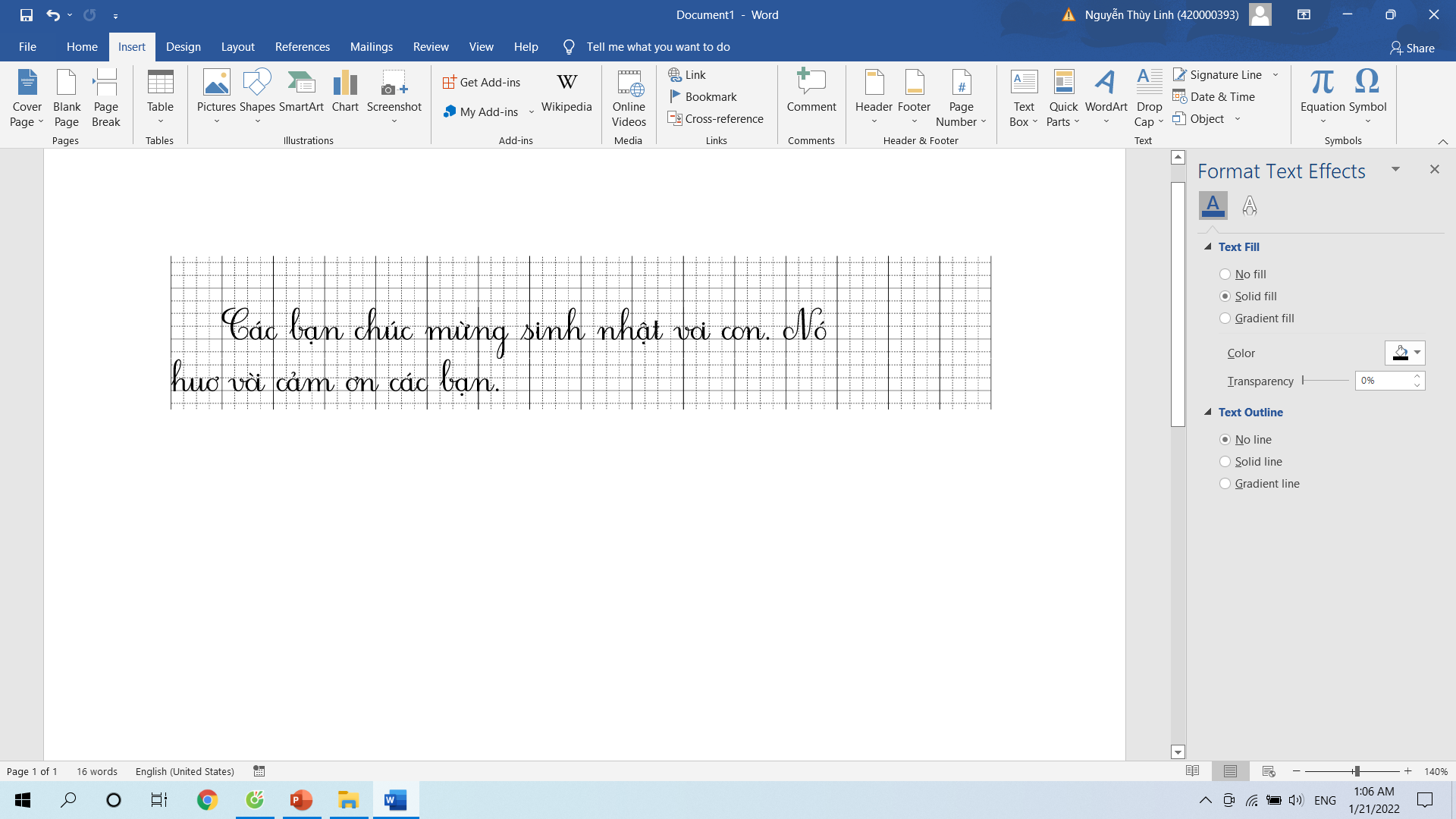 5. Nghe viết ( SHS trang 21)
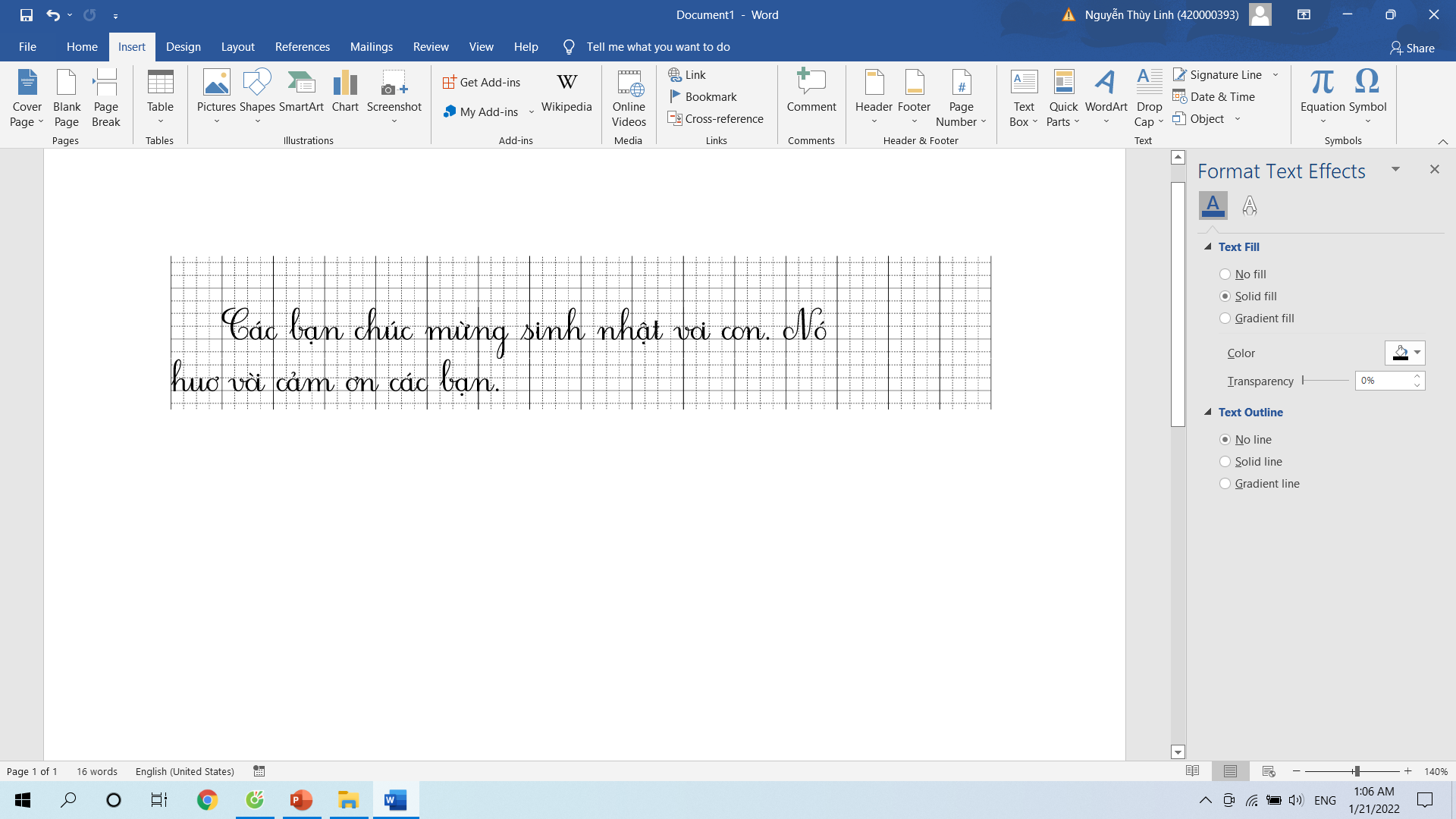 5. Nghe viết ( SHS trang 21)
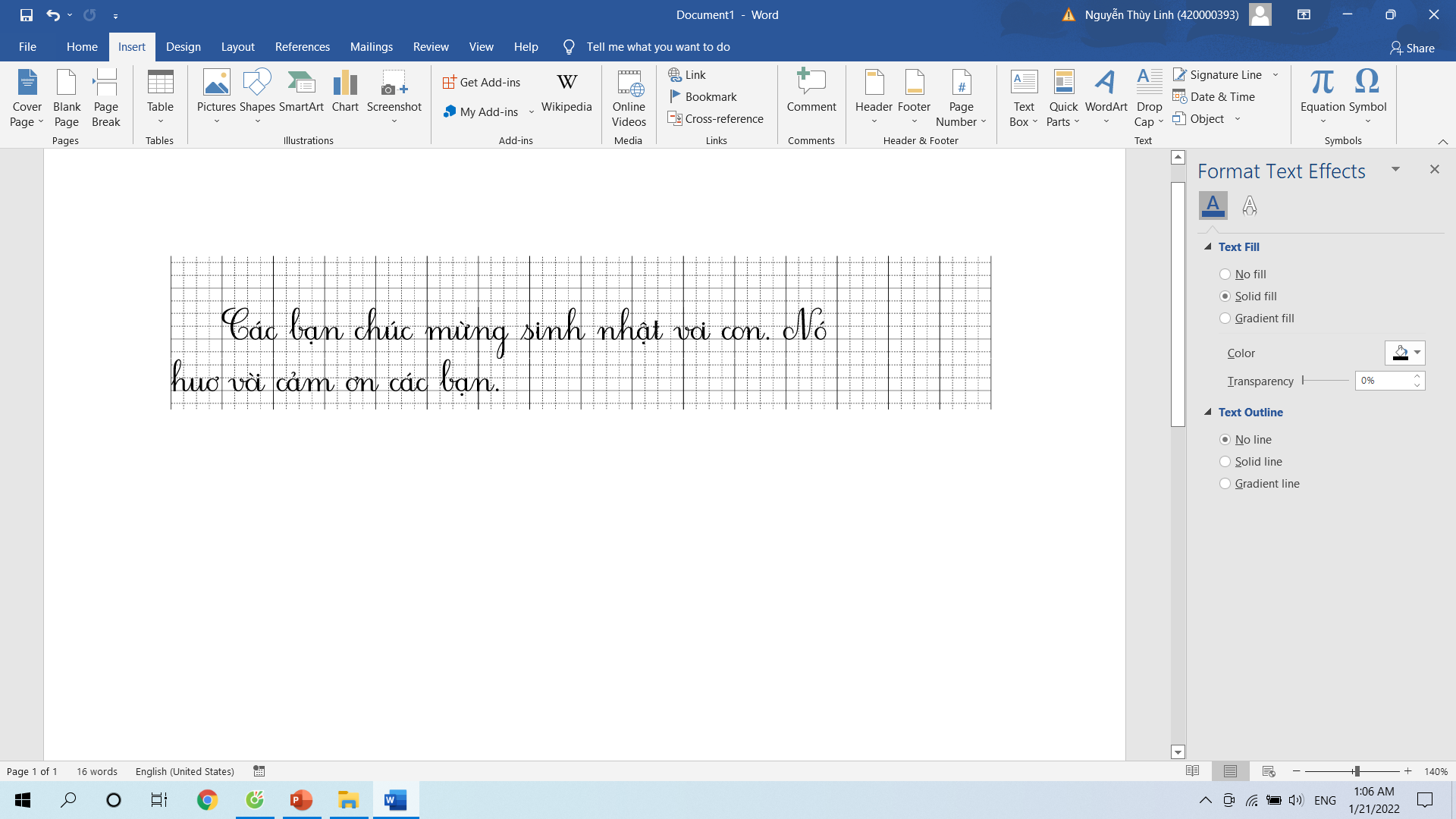 5. Nghe viết ( SHS trang 21)
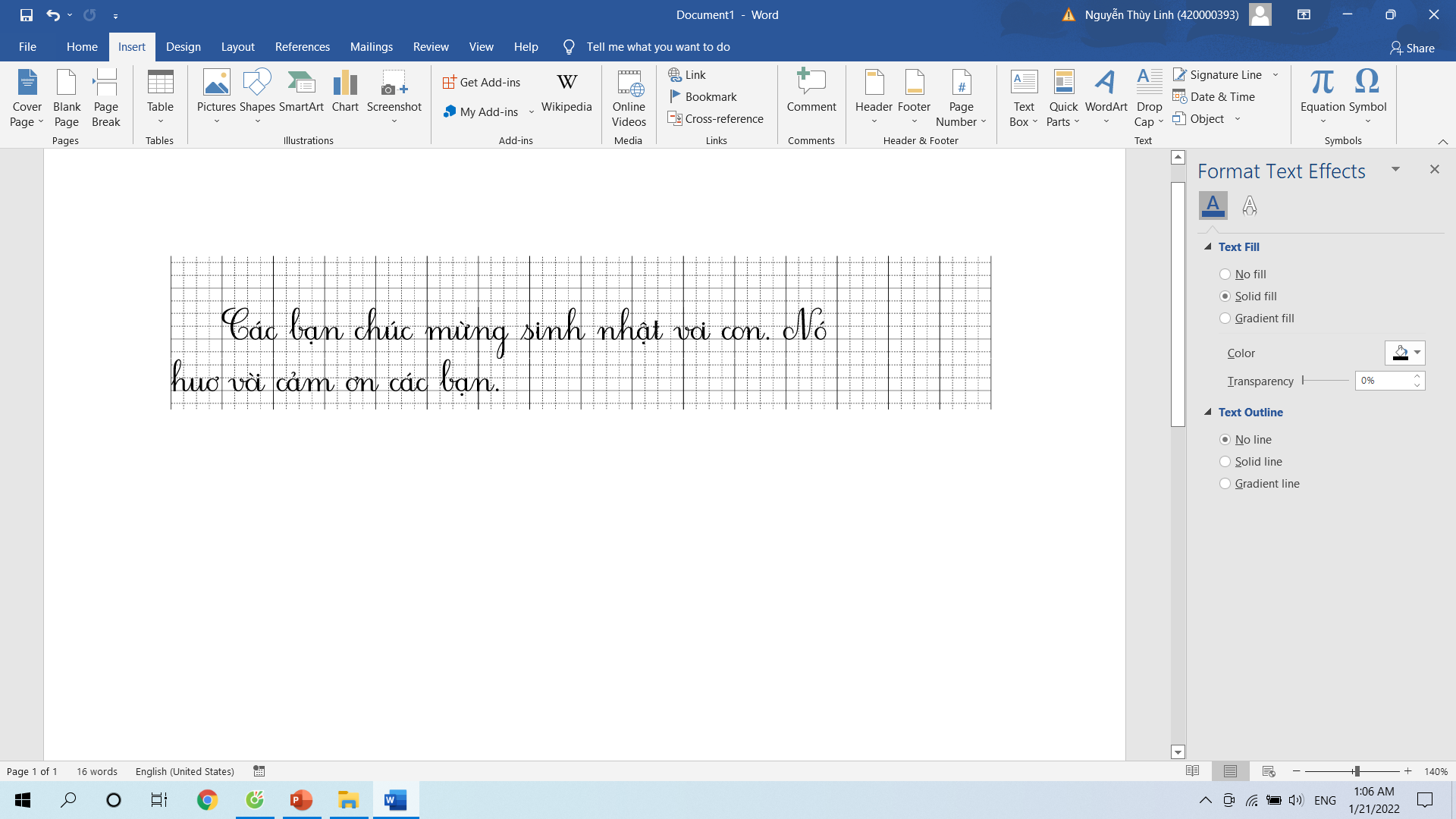 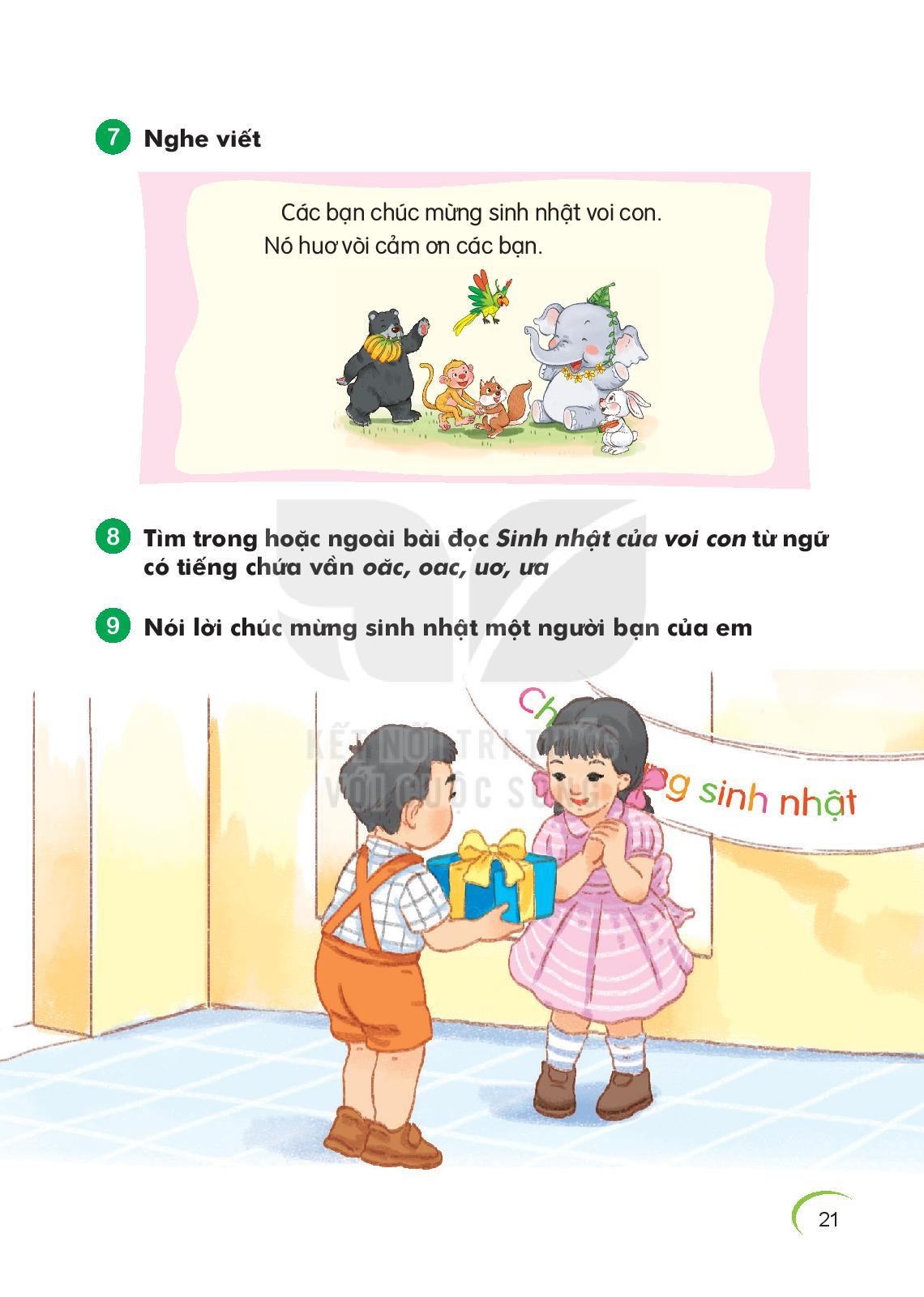 8.
(mê) hoặc,
ngoặc tay,
- oăc : ngúc ngoắc,
dấu ngoặc,
lạ hoắc…
- oac : áo khoác,
xé toạc…
- ưa : ngày xưa,
thuở xưa,
lừa,
thừa…
mưa,
- uơ : huơ vòi,
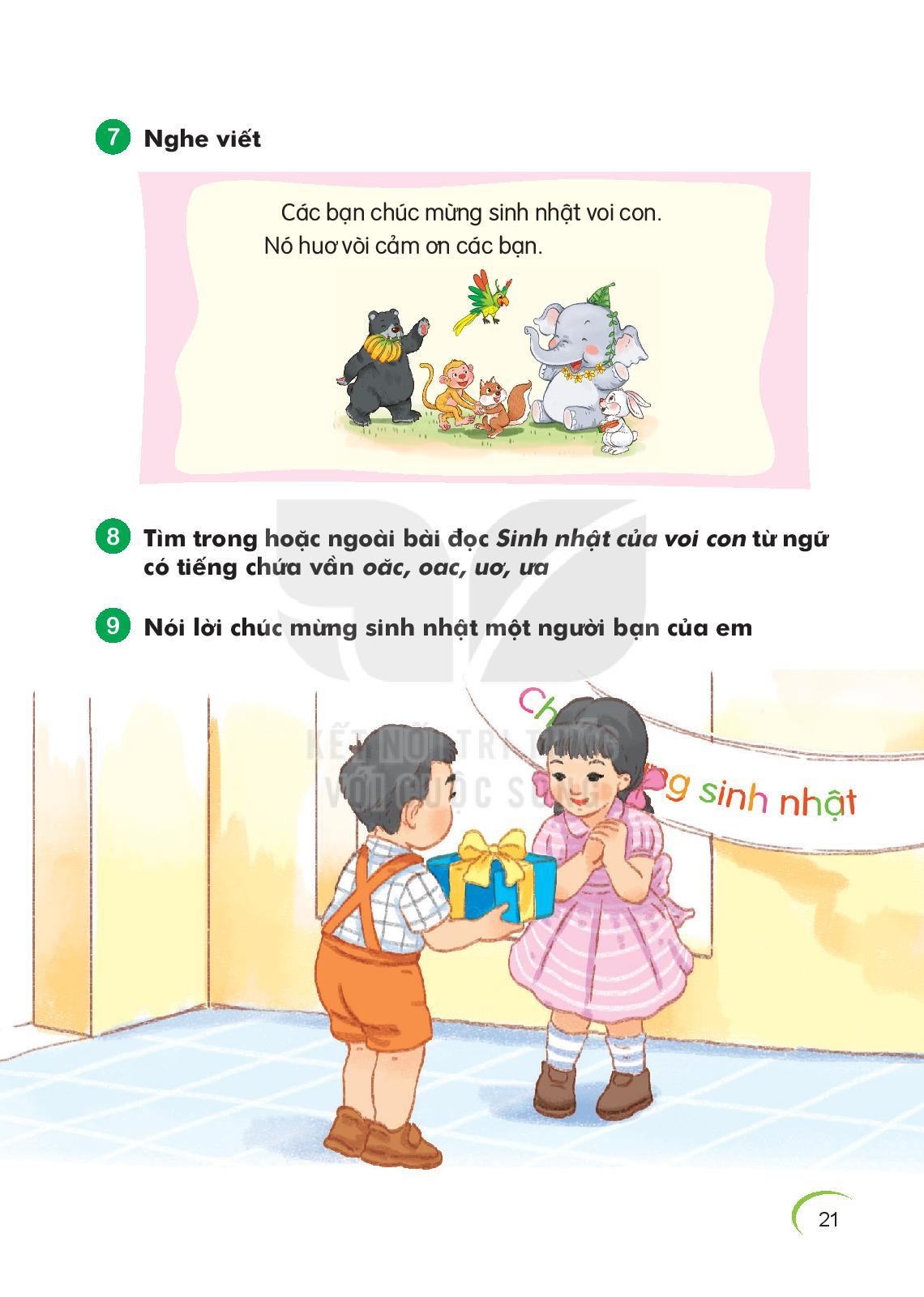 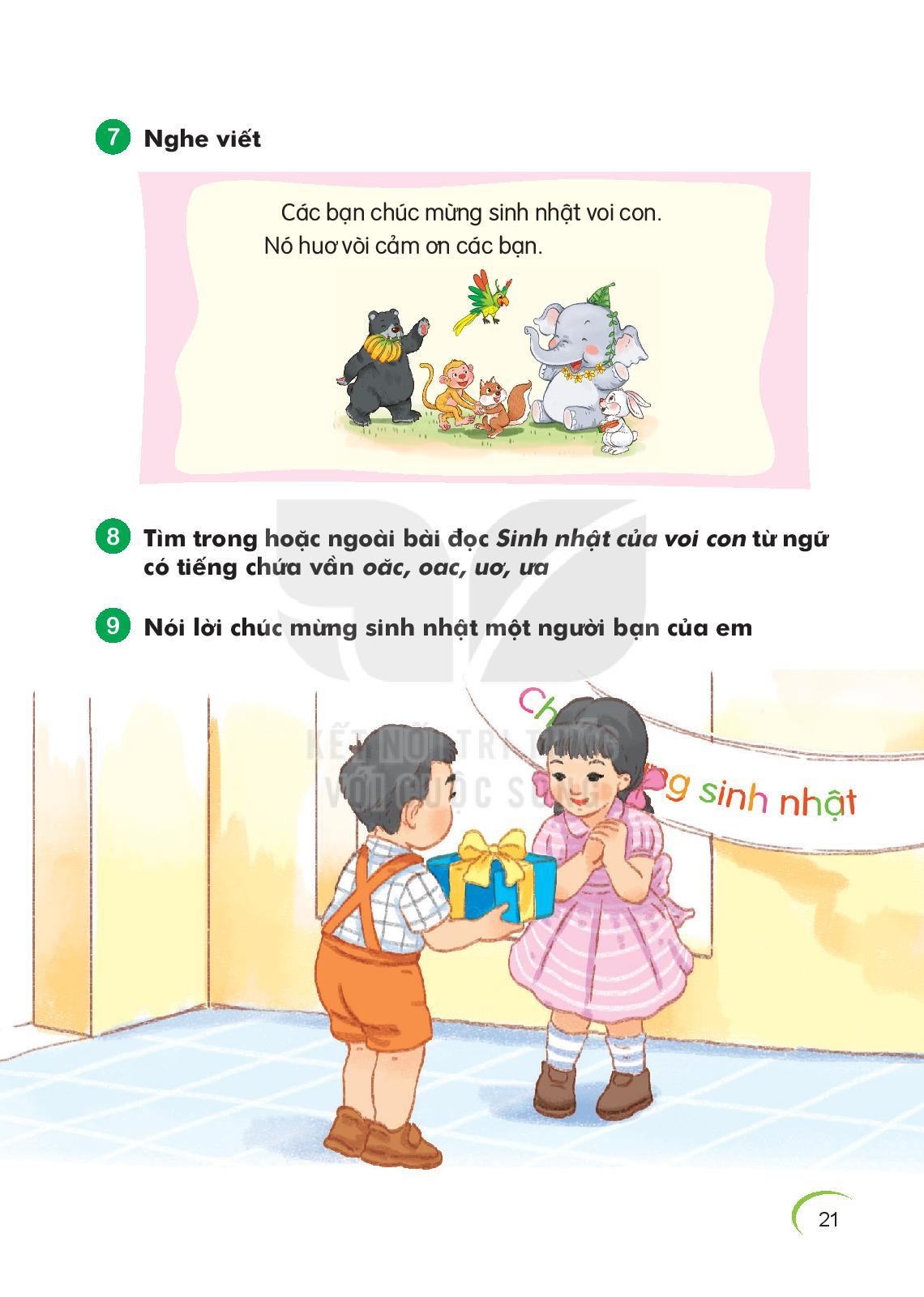